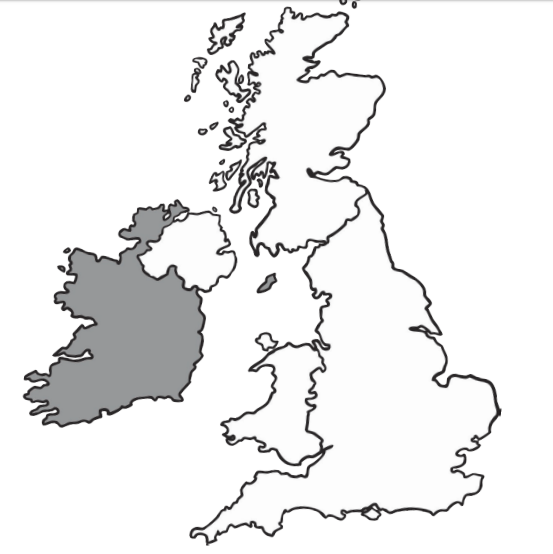 Southampton